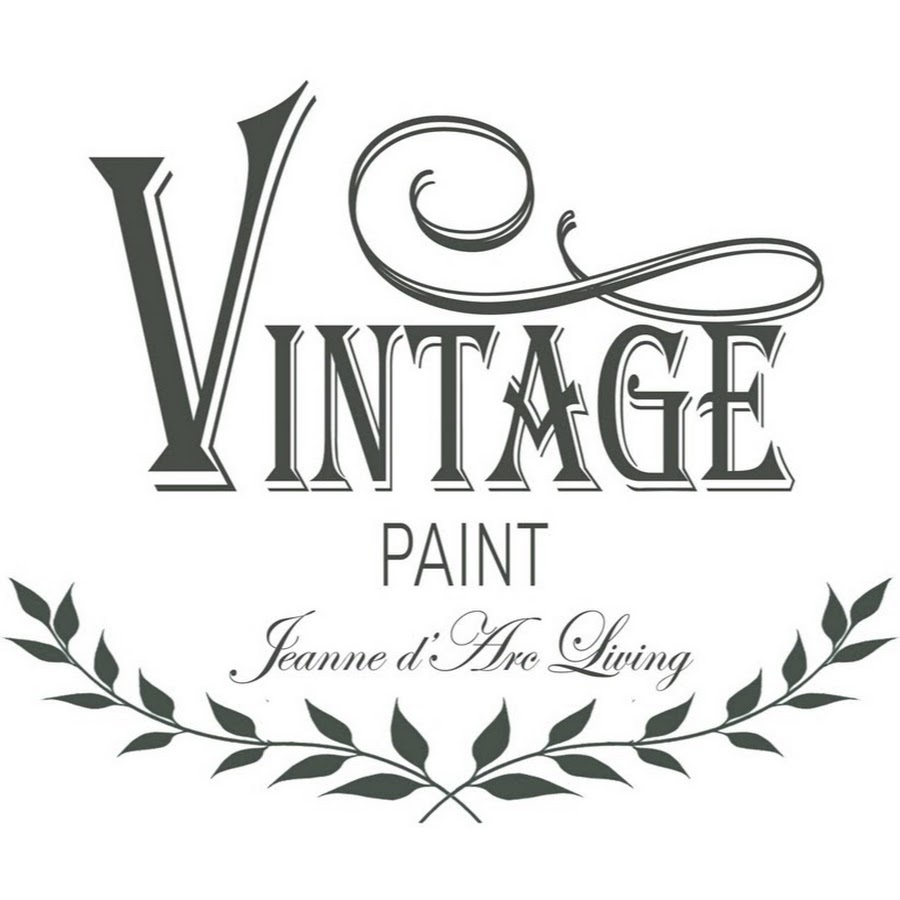 Руководитель  студии декоративно-прикладного творчества  КОЗЛОВА В.В.
Мастер класс по декупажу
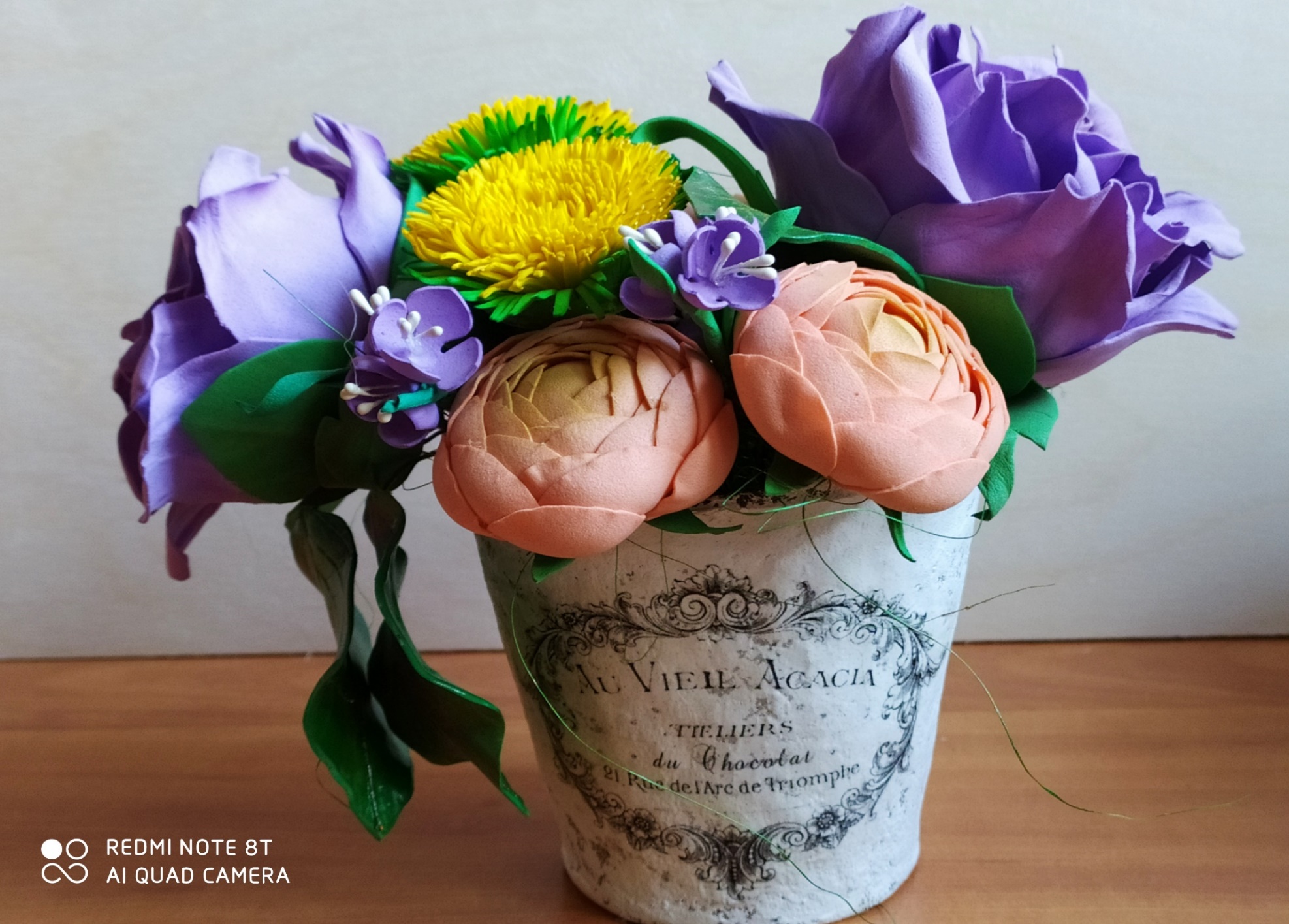 Френч-винтаж, черно-белый винтаж, винтажный монохром, французский стиль — все это об одном и том же: о декораторском стиле с определенными отличительными чертами. Обязательны белый (иногда — сливочные оттенки, цвет слоновой кости) и черный (или темно-синий) цвета, монохромная картинка, стилизованная под ретро (часто этикетки, надписи), искусственное старение (потертости, патинирование, кракелюры и т. п.).Скорее всего, опытные декупажницы сотворили не одну работу в стиле френч-винтаж и нашли для себя наиболее оптимальные приёмы в этой технике. Не претендую на какие-то открытия, поскольку моя цель — поделиться своим опытом для тех, кто только начинает знакомство с волшебством декупажа. Достаточно распечатать подходящий рисунок на лазерном принтере и взять акриловый лак. 
 Предлагаю выполнить в стиле френч-винтаж обычный торфяной  горшок.
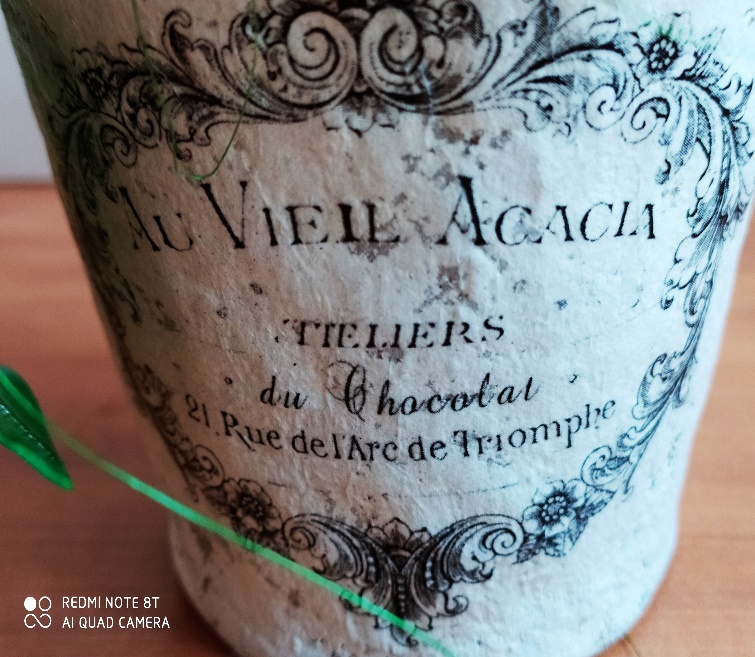 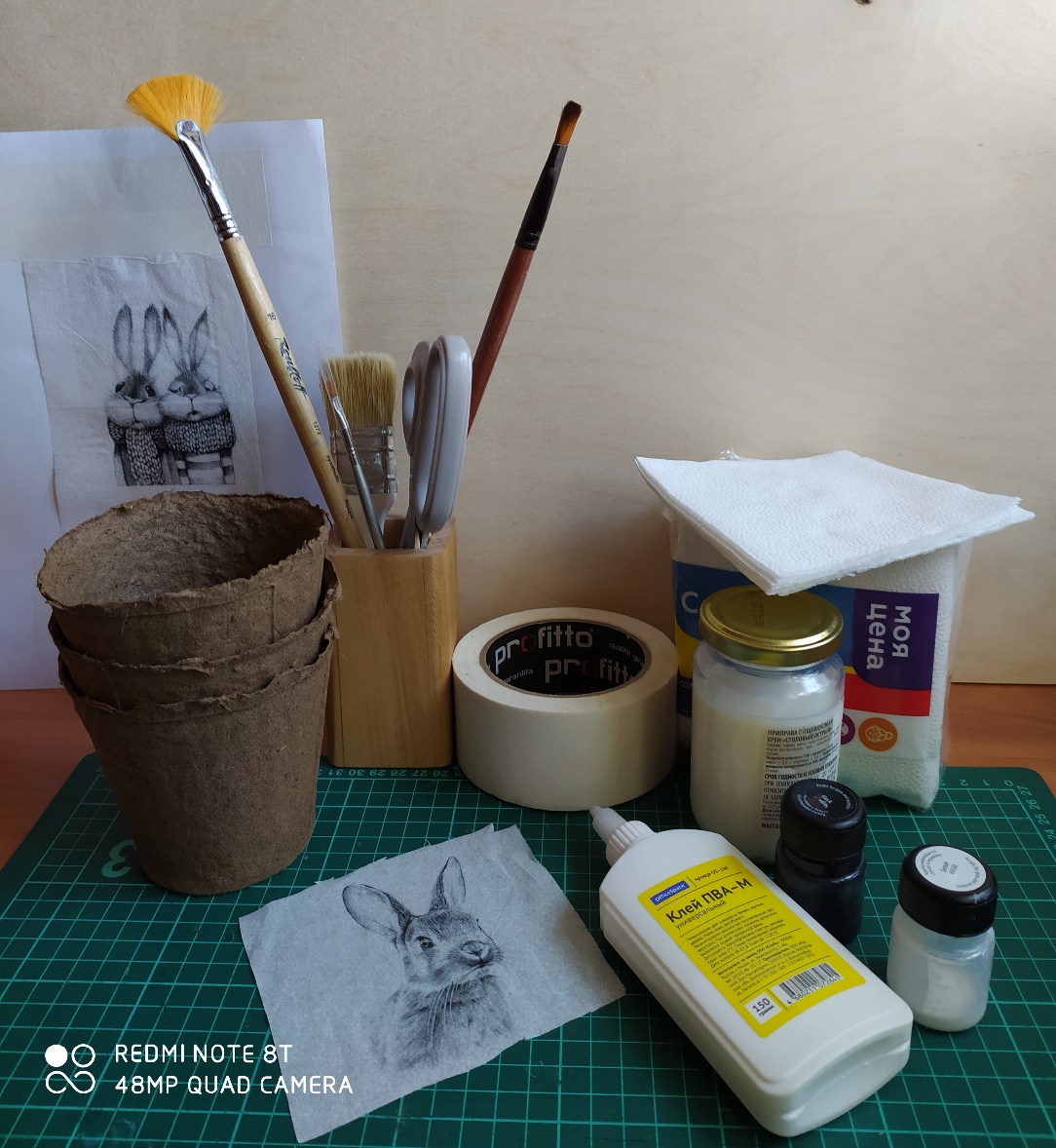 Объектом декора сегодня будет практичный предмет — торфяной горшочек для   рассады который можно приобрести в любом   сетевом магазине типа « Магнит»
Нам понадобятся:
Торфяной горшок
Клей ПВА 
Белая акриловая краска.
 Кисти
Рисунок распечатанный на  салфетке на лазерном принтере
Акриловый лак на водной основе
Первый этап — это подготовка поверхности. Заготовку покрасить белой акриловой краской (одного раза будет достаточно). Хорошо просушить
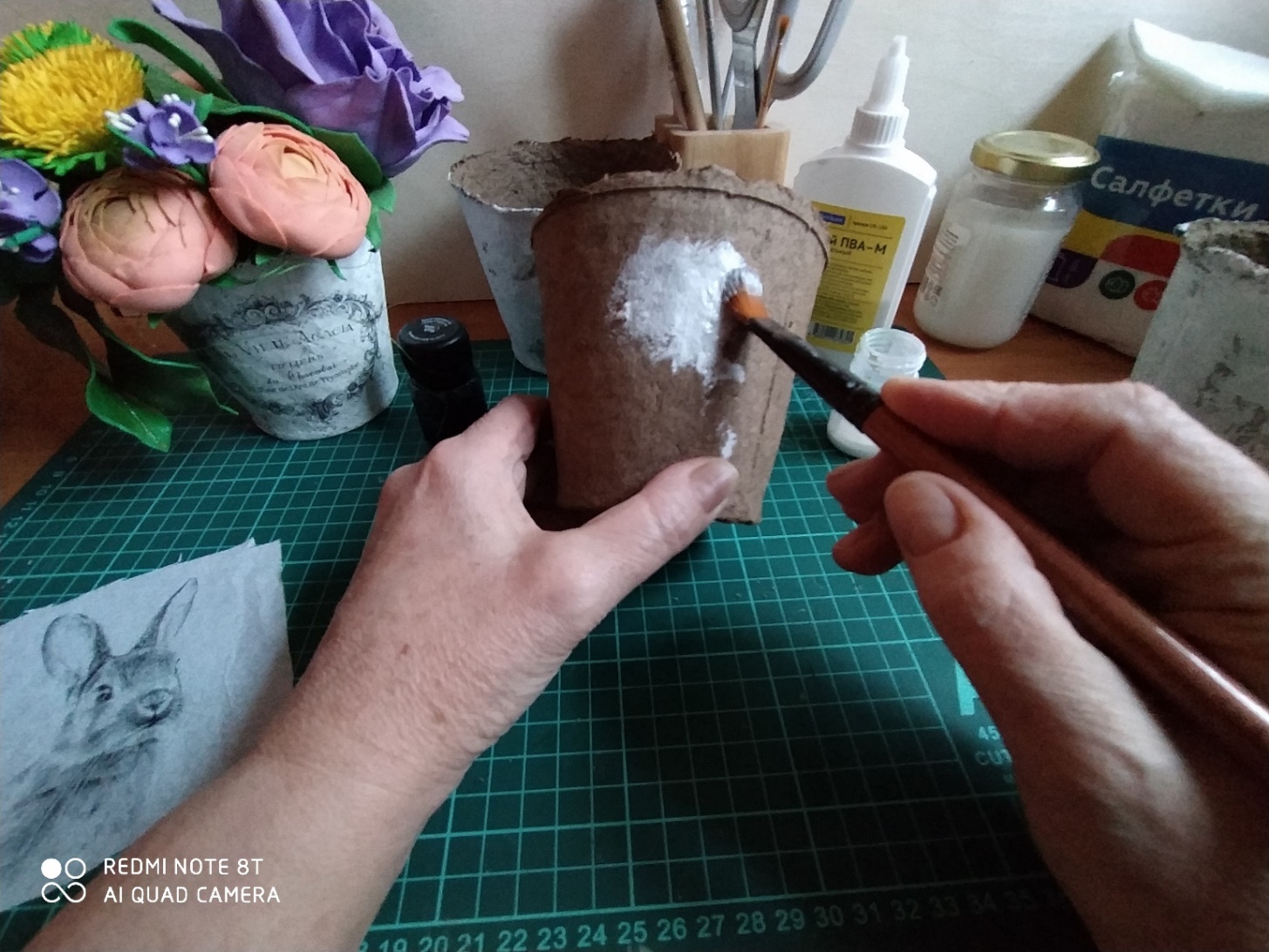 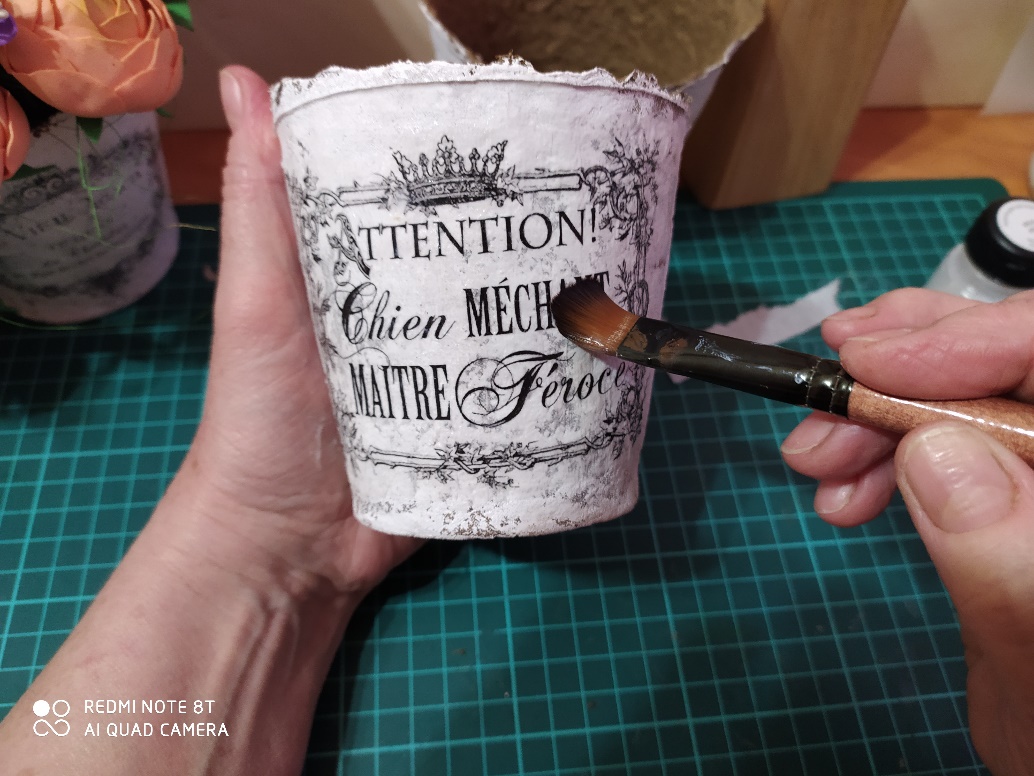 Готовим распечатку. Картинку нужного размера  распечатываем на лазерном принтере на обычной бумажной салфетке. Обрываем то, что нам нравится и примеряем на заготовку.
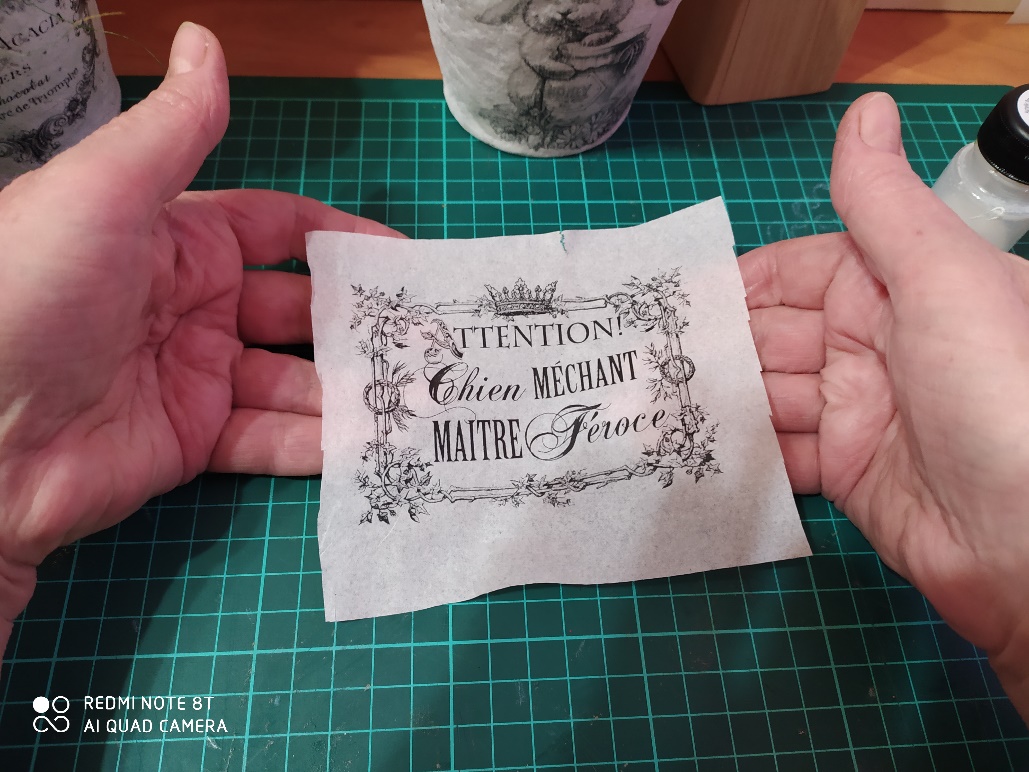 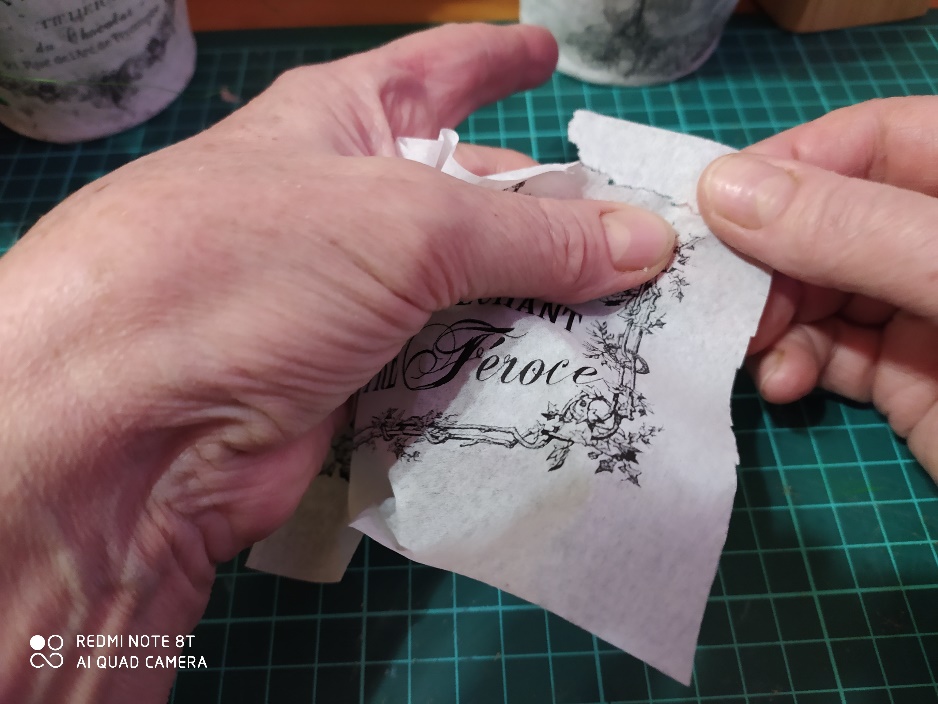 Делаем декупаж на наш предмет. Работаем по классической схеме: 

наносим клей на декорируемый участок; 
прикладываем сюжет на непросохший клей и наносим клей поверх сюжета; 
тщательно сушим работу.
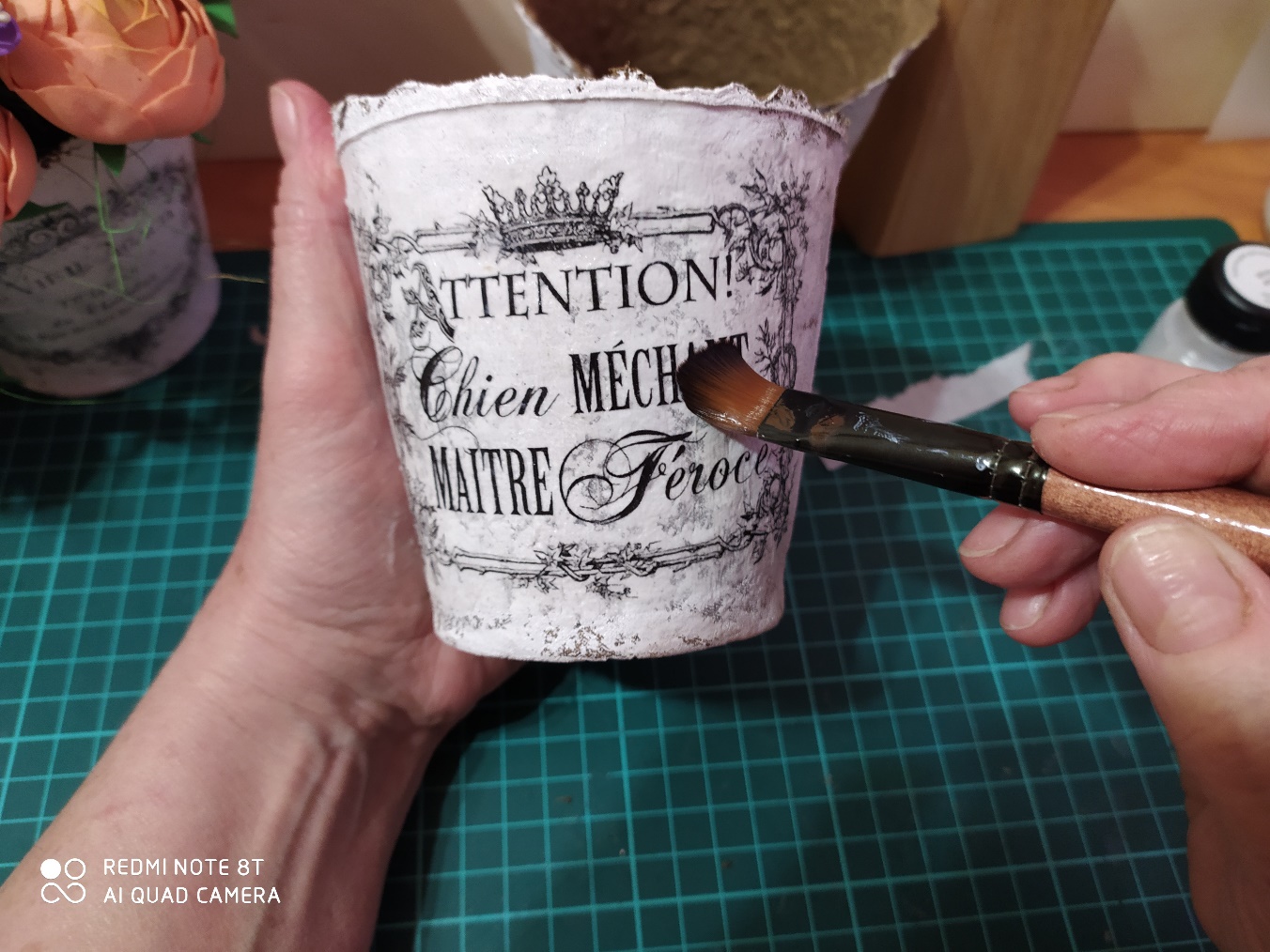 Всю заготовку покрываем лаком и даем хорошо высохнуть.
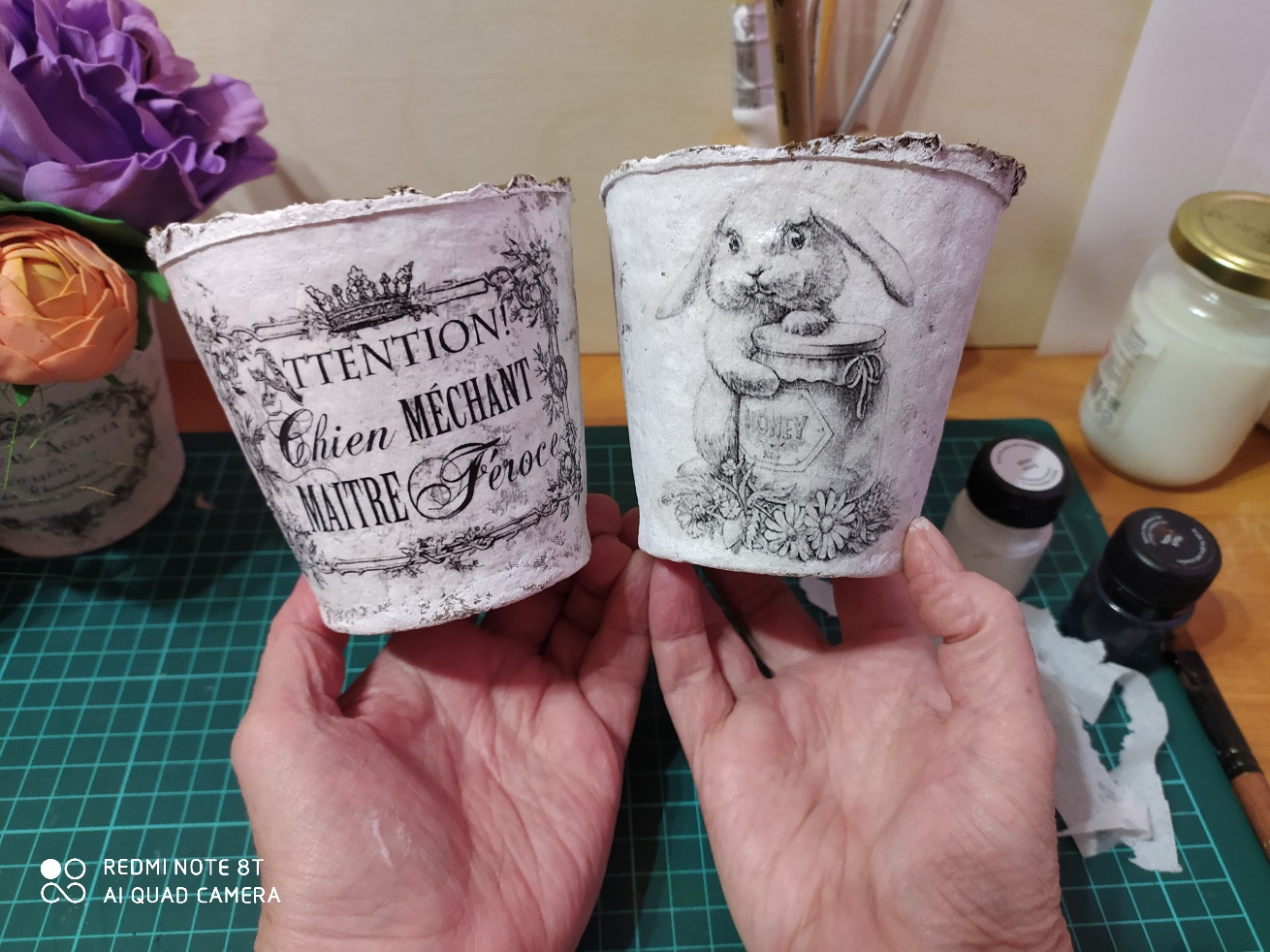